زبان تخصصی فیزیک
English For Students of Physics
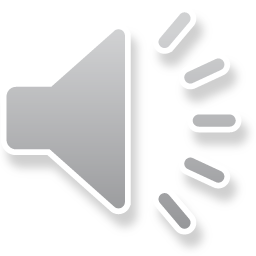 ترجمه به فارسی کنید